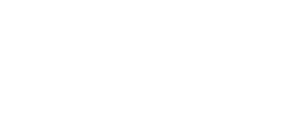 HCM Connector for JIRA – Plugin for Atlassian Marketplace
FEBRUARY 2017
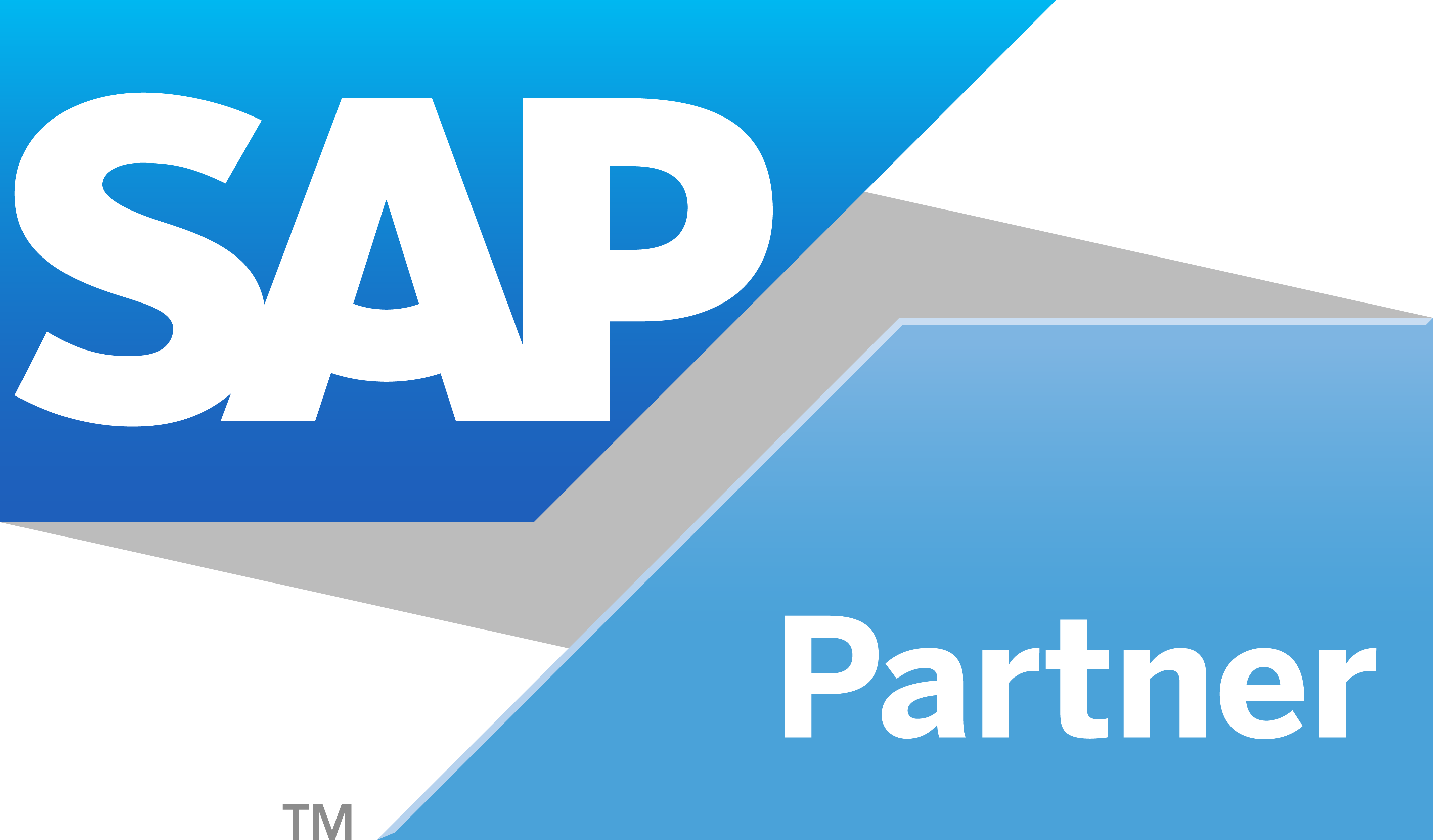 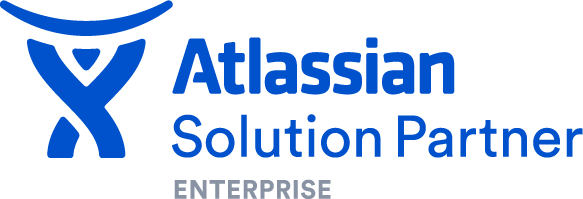 Introducing - HCM Connector for JIRA
Connecting two powerful systems used by millions globally
Next generation of intelligent HCM software – intelligent services
that can easily cross software modules and integrate disparate processes.
A beautifully simple service desk.

JIRA Service Desk is easy to use, simple to setup, and has everything needed for IT support and customer service.
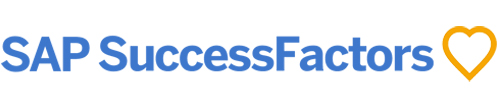 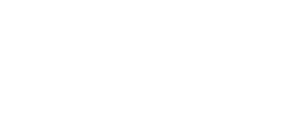 HCM Connector for JIRA
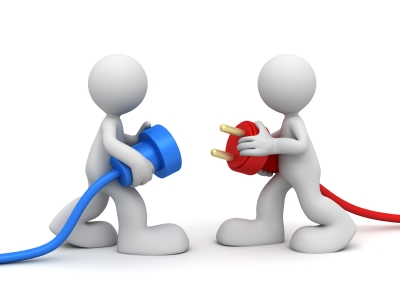 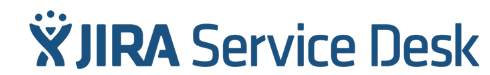 A simple plugin that enables seamless integration/automation between SAP SuccessFactors & Atlassian JIRA
Use Case
For every new hire in SFSF, Jira HCM Connector plugin will create Jira tickets in Jira Service Desk projects used by various support teams that uses Jira for Service Management
The plugin will automate required support/service ticket creation for a new hire for the service teams using Jira Service Desk. 
Companies will be able to define what & how many tickets & SRs they want to create for every new hire.
Why JIRA Service Desk?
Fastest growing Atlassian product ever!
Support teams (e.g. Customer Support, IT Help Desk, Facilities, Legal, Provisioning, Marketing, Finance etc.) uses JSD for service management and as a ticketing tool.
Has robust queue and powerful SLAs and is becoming very popular, very fast.
Very easy for a company using JIRA (>60,000 customers) to implement JSD.
Why New Hire?
New Hire is the most common scenario in any company.
Almost every company that uses a ticket tool for service management manually create support tickets for onboarding requests to various teams
Demo scenario
NEW EMPLOYEE
DEMO
Next Steps